Переход к новому качеству преподавания через команды обучающихся учителей
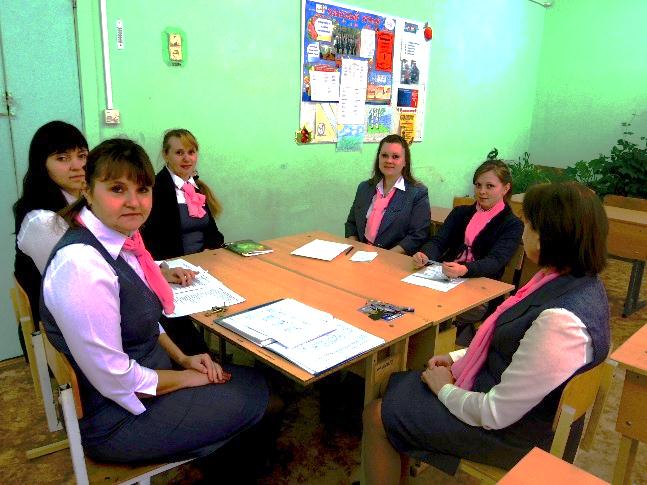 Гаврилова Регина Николаевна, 
директор МОУ СШ № 4 «Центр образования»
Тихомирова Марина Юрьевна,
Заместитель директора МОУ СШ № 4 «Центр образования»
январь 2017 г
Выявленные проблемы и направления работы педколлектива по решению данных проблем
Направления работы
Проблемы
низкий процент профессиональ-ных связей между педагогами школы;
сотрудничество  в большей части основано на личных связях;
затруднения в составлении технологической карты и анализе урока;
ограниченность применения педагогических технологий;
отсутствие управления и координации школьной методической деятельности.
программа перехода в эффективный режим работы  (достижение нового качества педагогической деятельности за счет использования современных ТСО, интеграции урочной и внеурочной деятельности, реализации междисциплинарных программ);
деятельность педагогов по освоению педагогической технологии «формирующее оценивание», «смысловое чтение», изучение педагогического подхода lesson study;
формирование команд обучающихся учителей.
Итоги работы по направлению «Кадры»
Влияние деятельности КОУЧей на принятие управленческих решений
Новое качество педагогической деятельности
Наставничество